So you want a garden in your school?
by
David Lamb
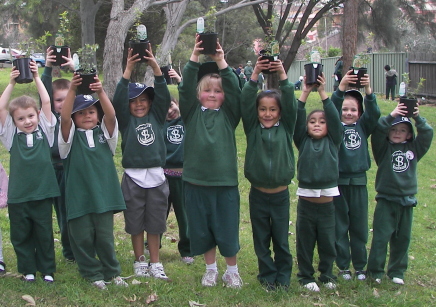 Content
Introduction
Where do you want the garden to be?
What design features would you like?
What is the garden primarily used for?
How will we utilise the garden?
Who is going to be part of the beginning process ?
Who can support us?
Other considerations
Reality check
So you want a garden in your school?
It doesn’t matter about the size
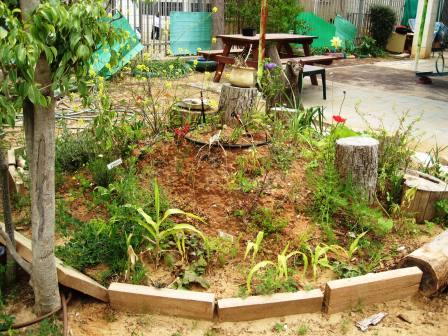 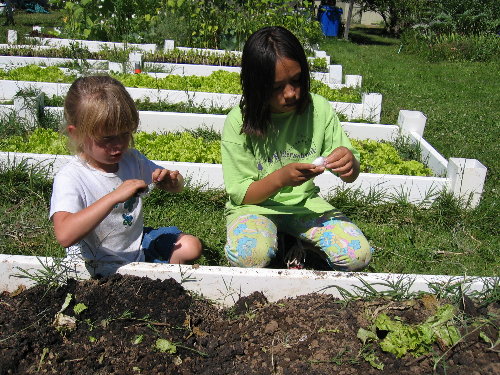 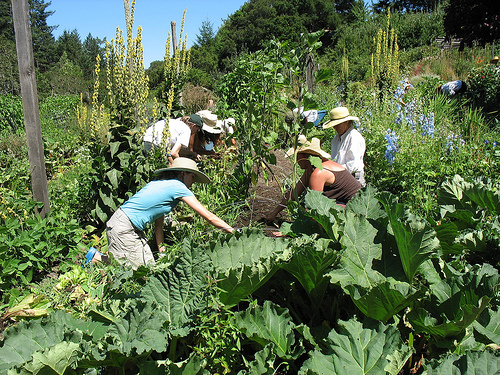 So you want a garden in your school?
The most important thing is to remember it’s all about the students
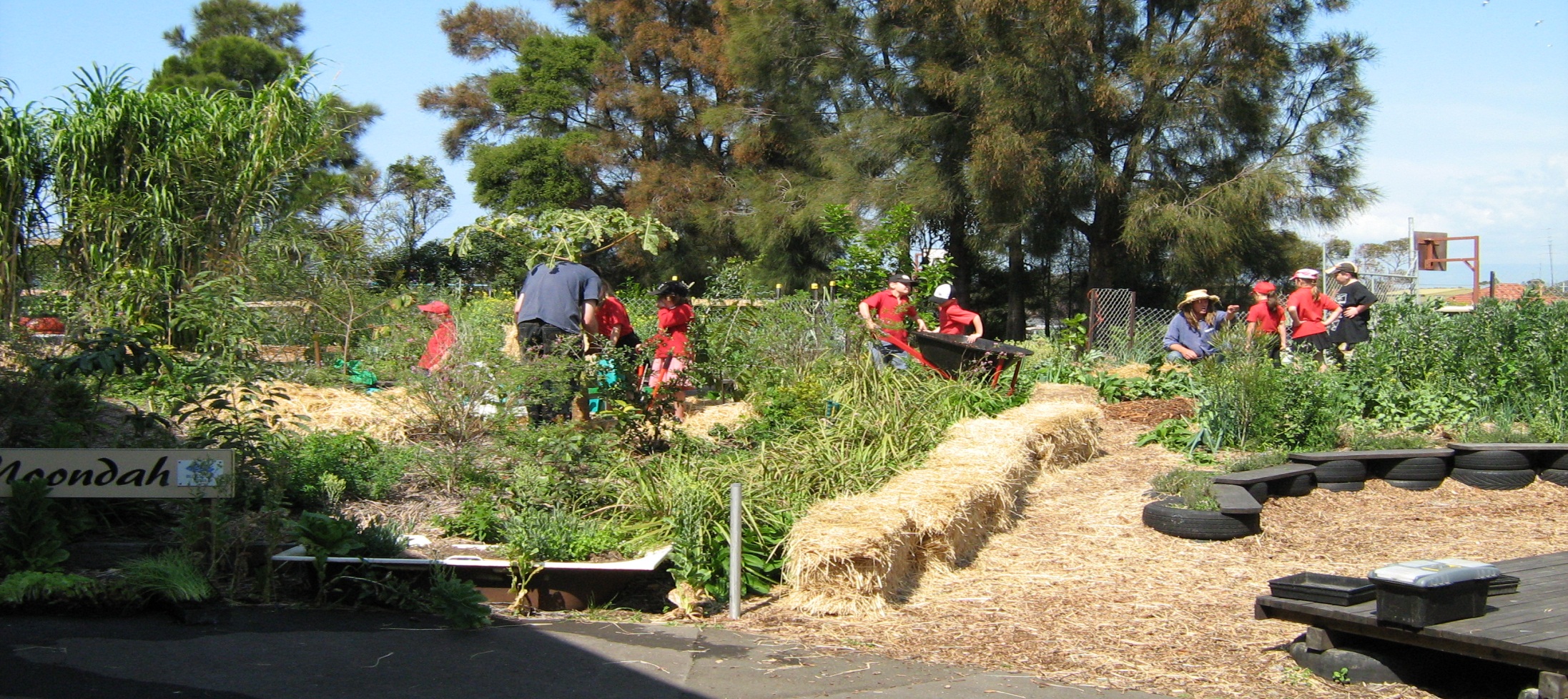 Kemblawarra PS 2007
So you want a garden in your school?
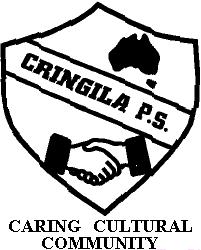 Cringila Public School
Permaculture Garden
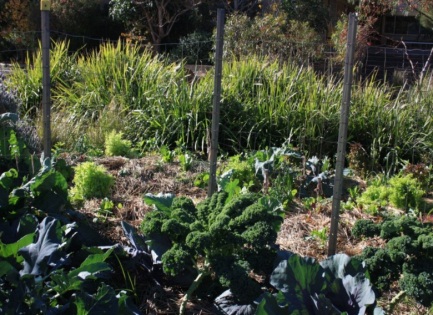 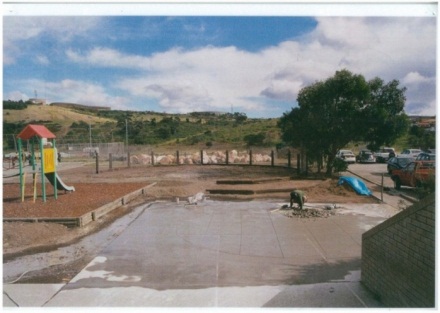 2003
To 
2011
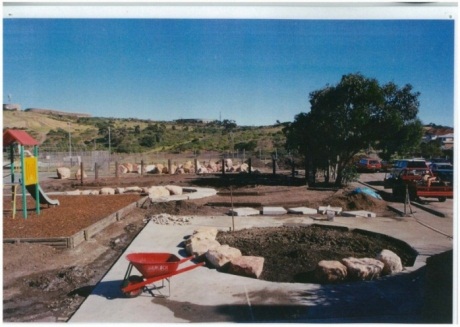 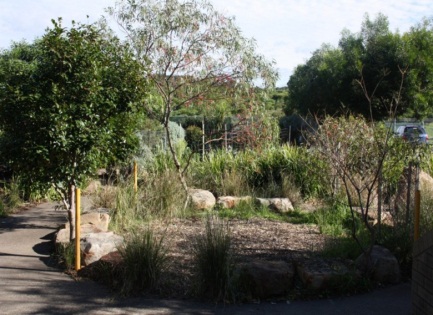 So you want a garden in your school?
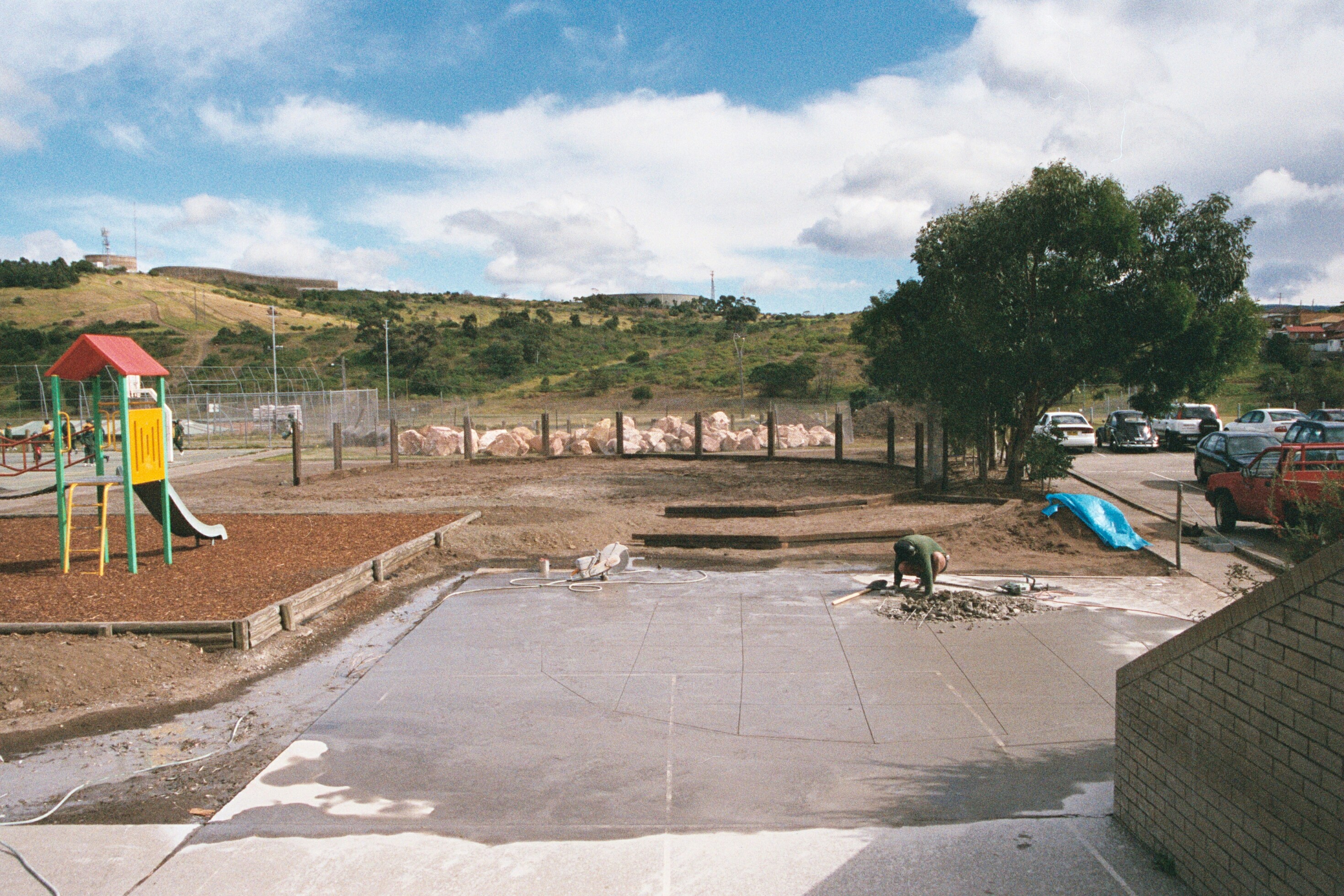 Cringila PS 2003
So you want a garden in your school?
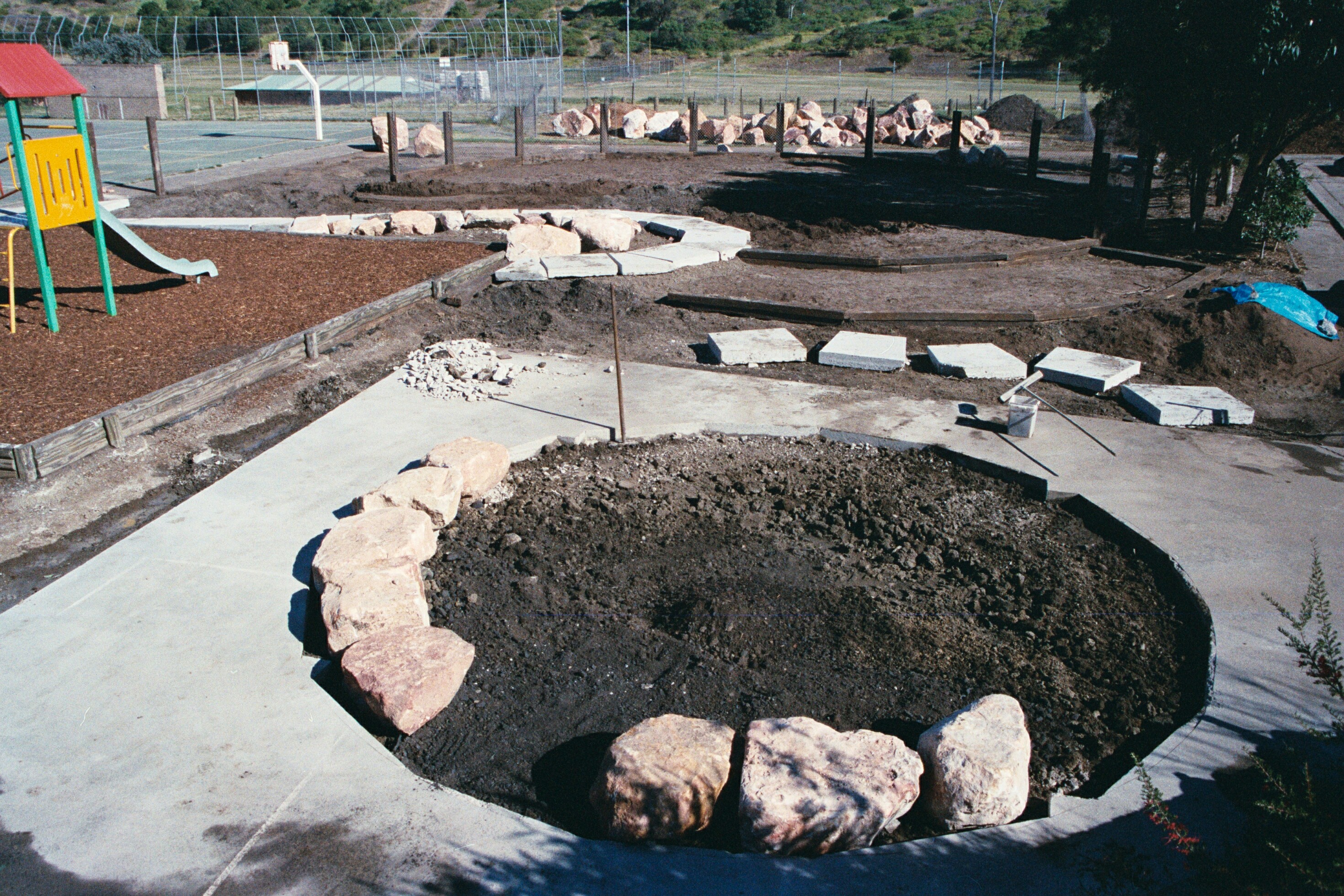 Cringila PS 2003
So you want a garden in your school?
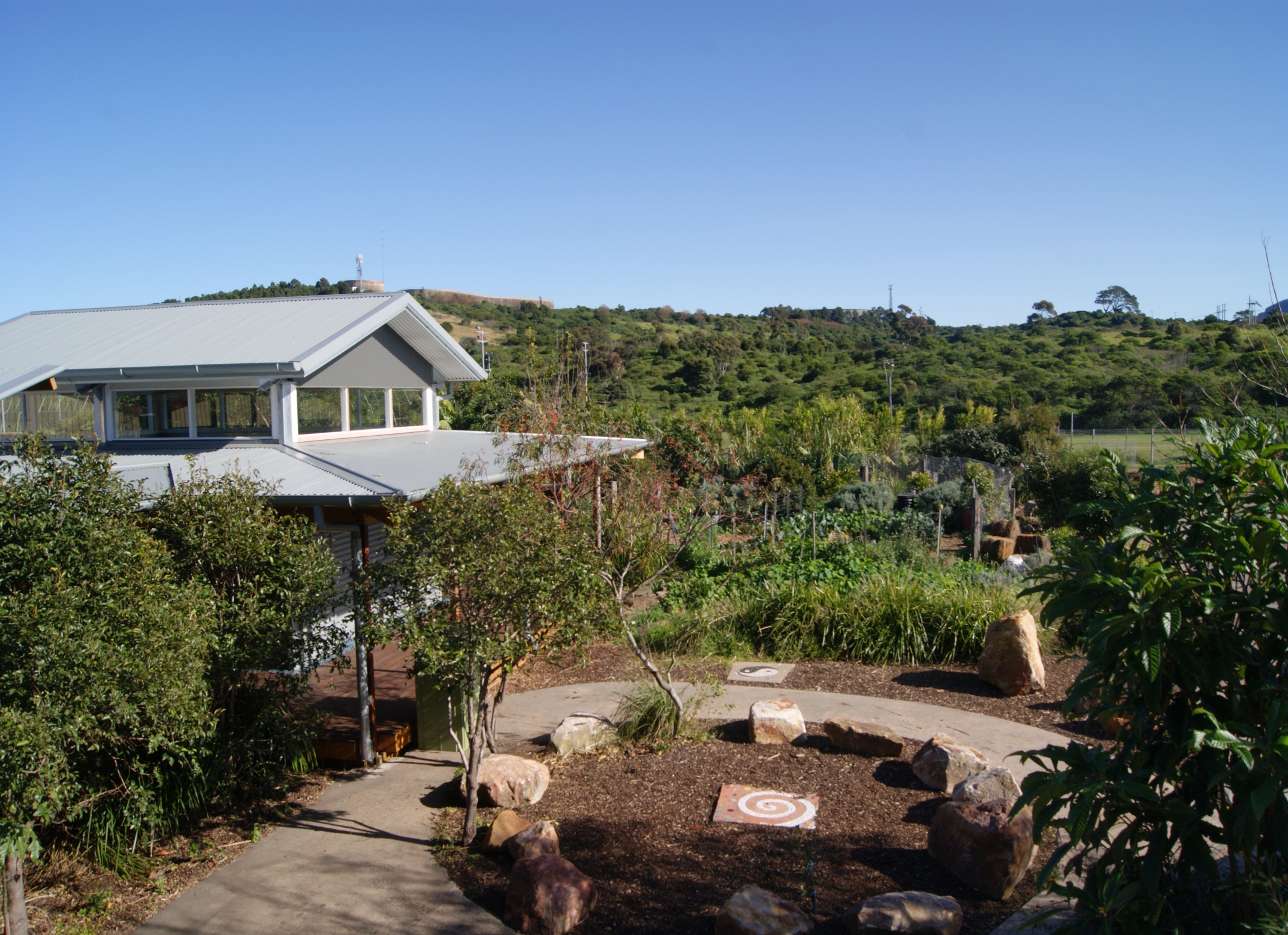 So you want a garden in your school?
Cringila PS 2011
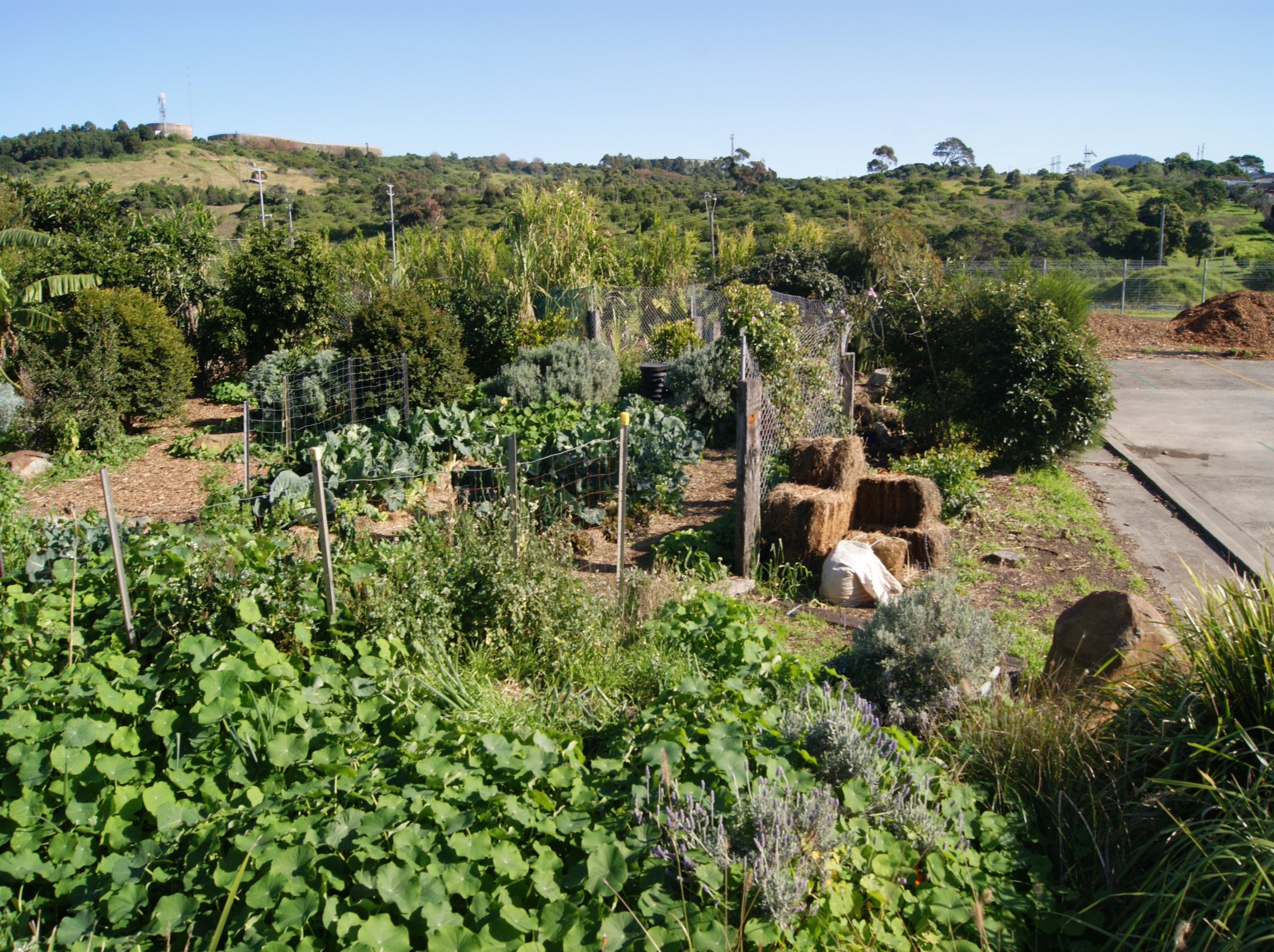 Cringila PS 2011
So you want a garden in your school?
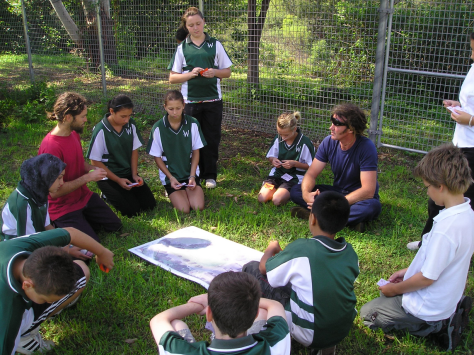 Where do you want the garden to be?
The best site
Weather aspects i.e. sun, wind, slope
Aesthetics
Practicalities
Is it tokenistic or is it in a place where the whole school community can access it?
So you want a garden in your school?
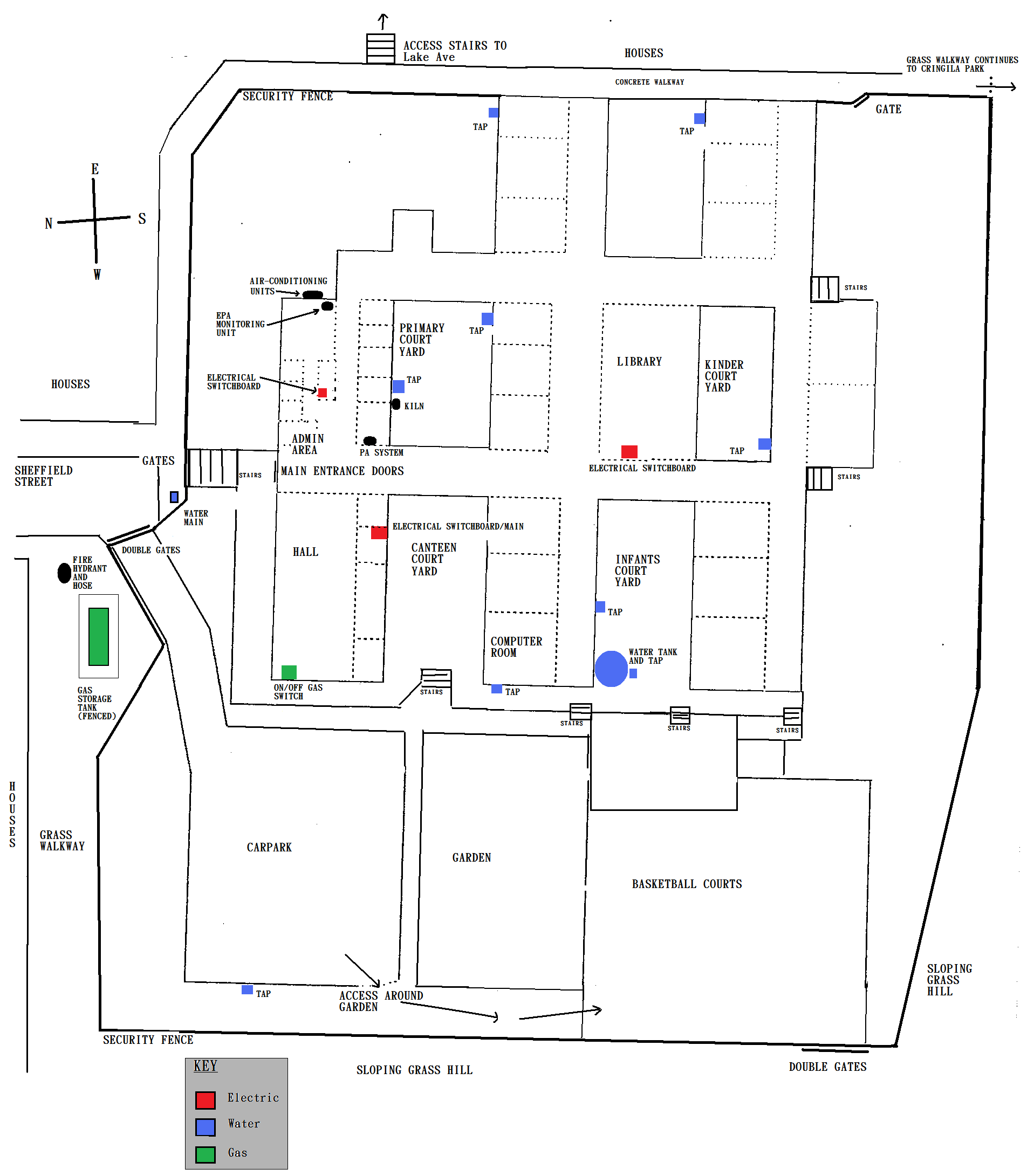 Map of Cringila School
So you want a garden in your school?
What design features would you like?
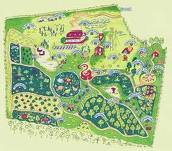 Traditional rows
Permaculture style
Functional combination of the two
Key hole
Elongated lines
The benefits of each
Ongoing maintenance and sustainability coming through in the design
So you want a garden in your school?
Some of the original planning documents
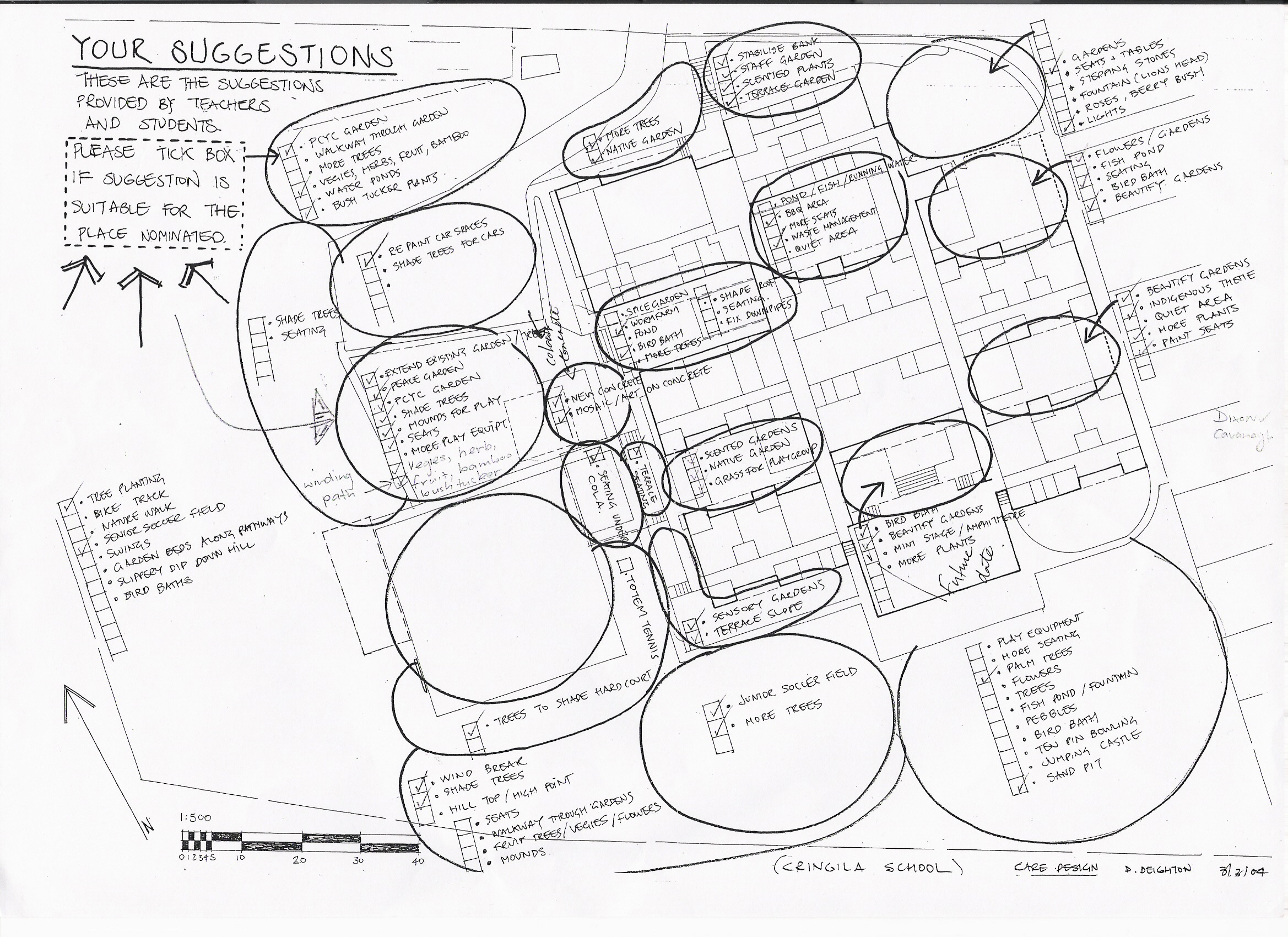 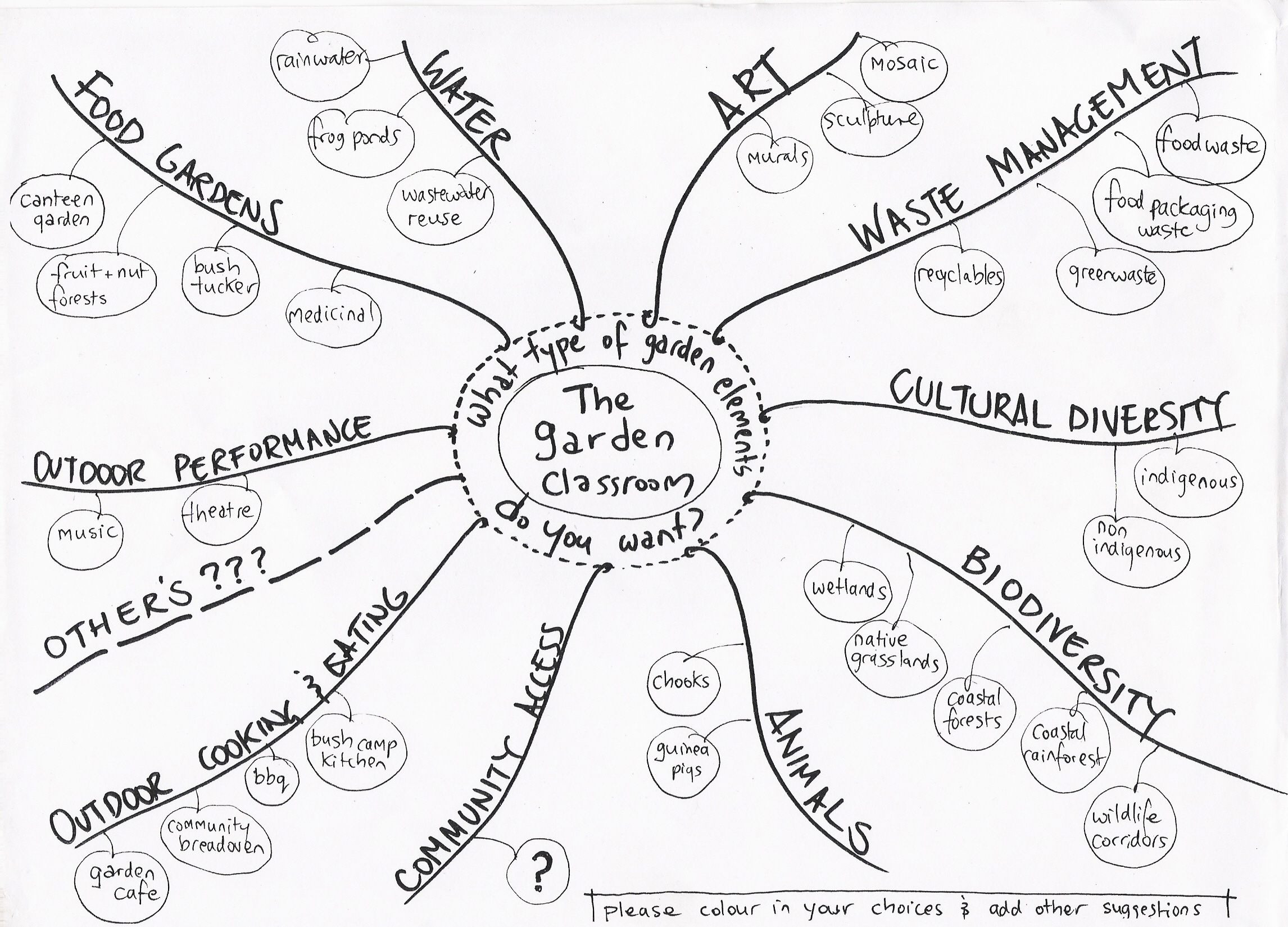 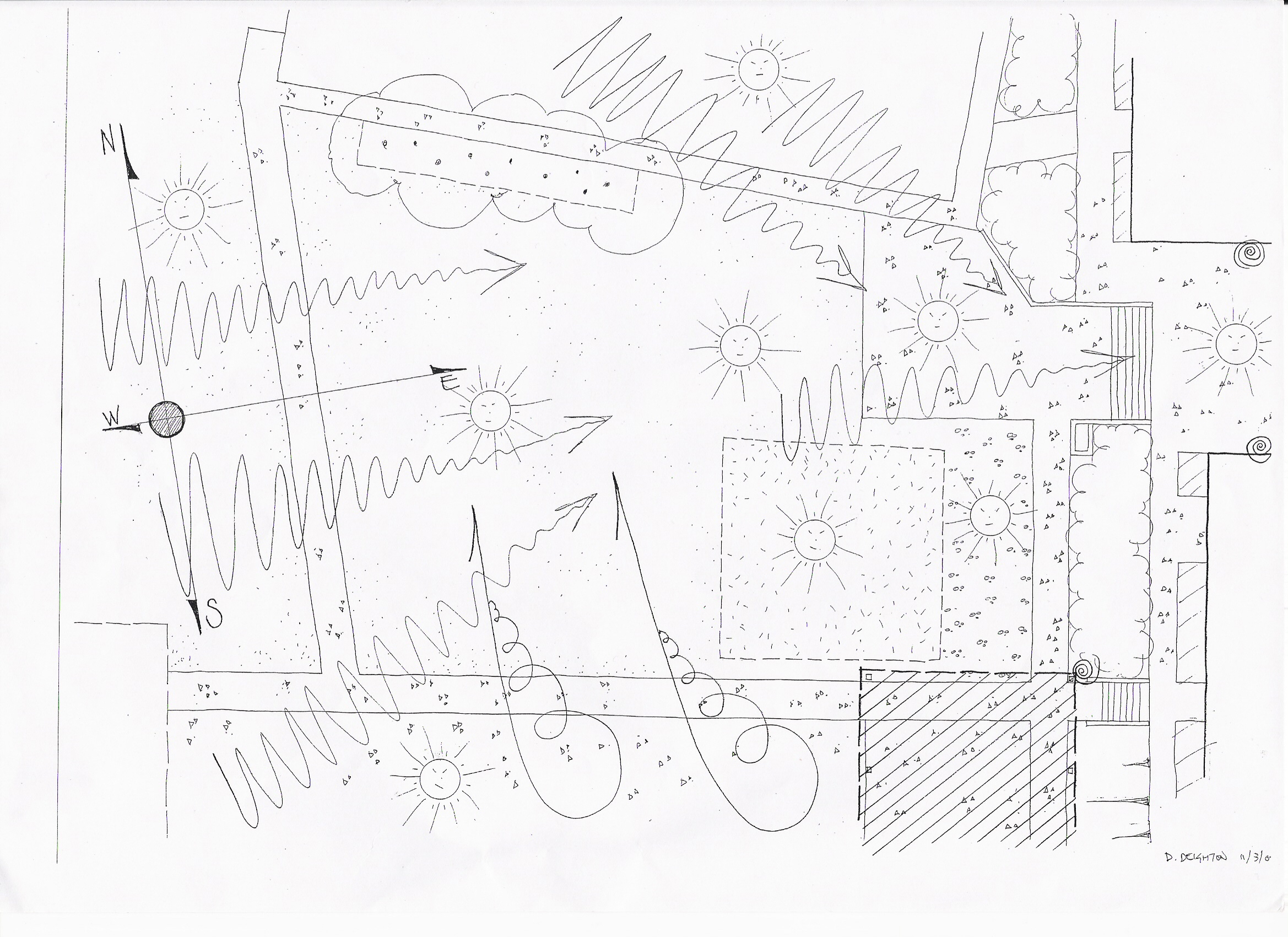 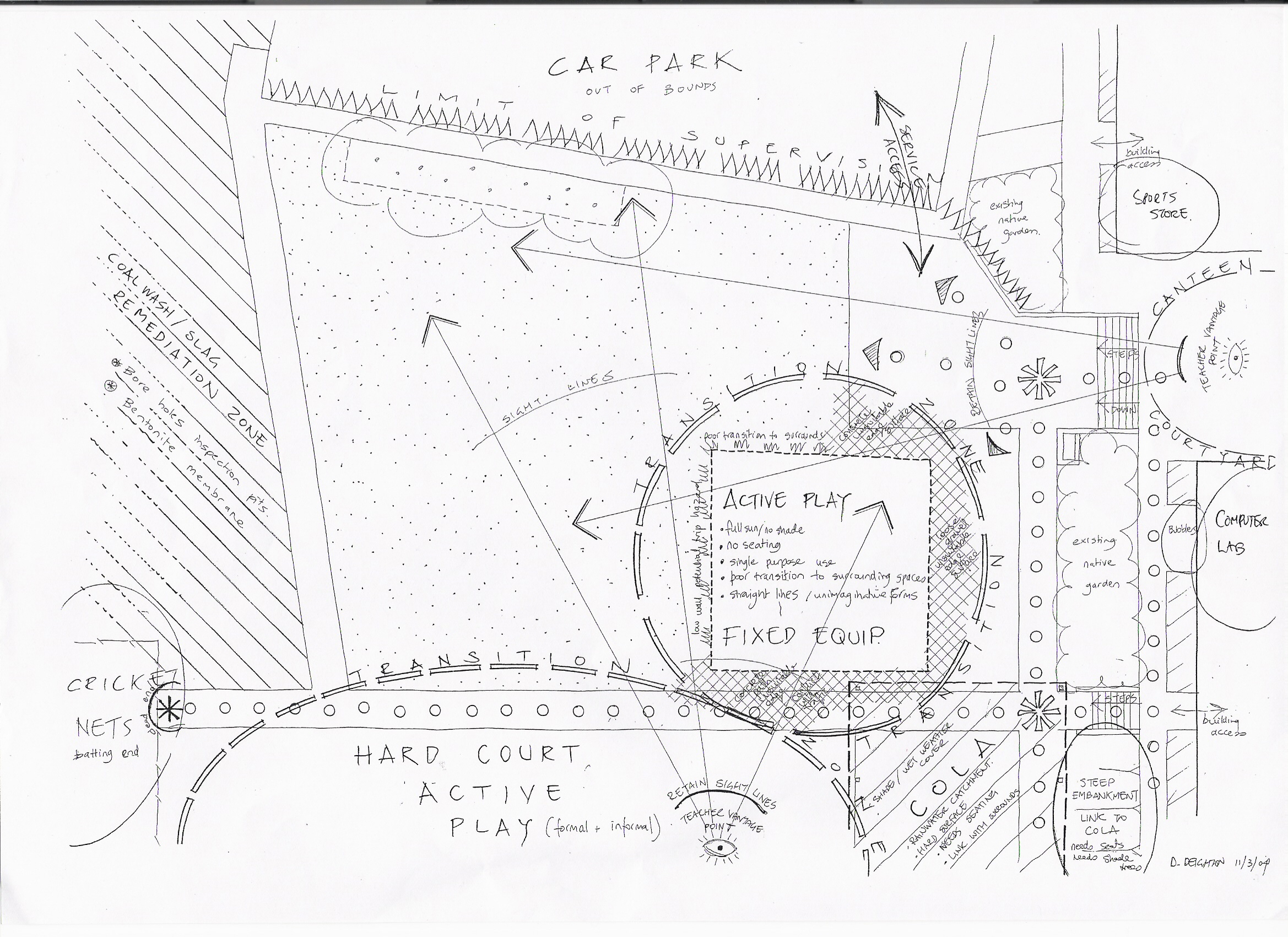 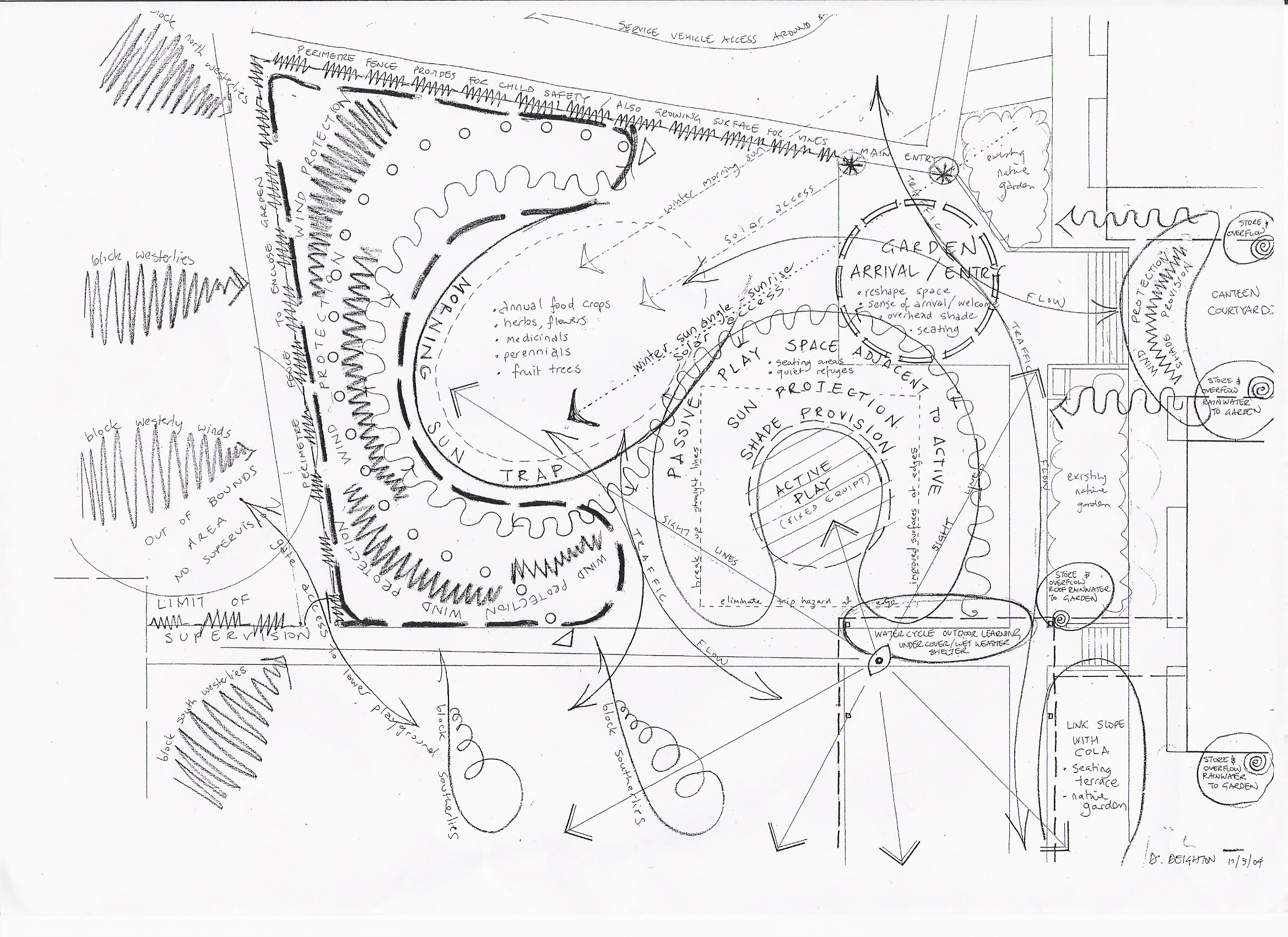 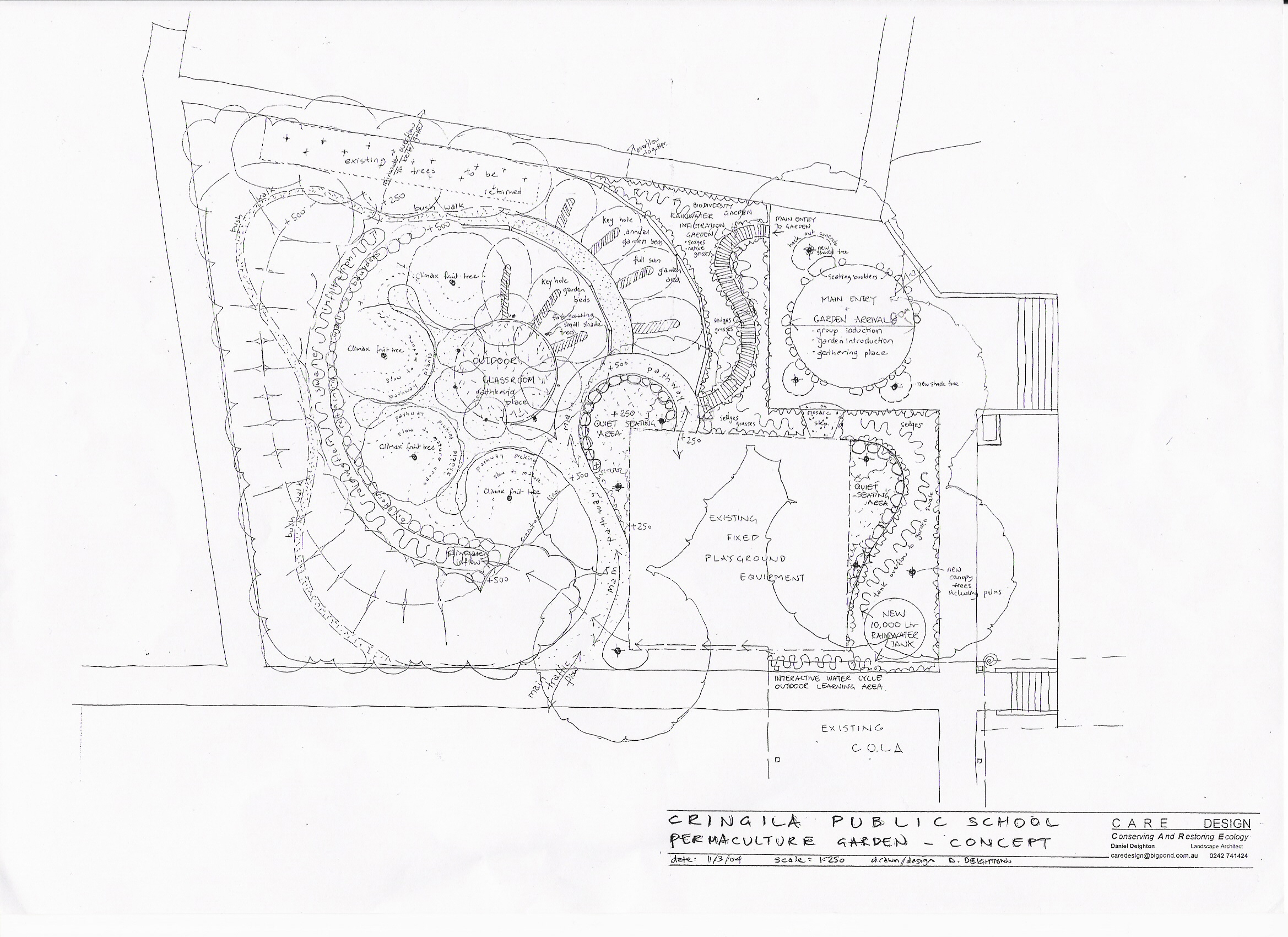 So you want a garden in your school?
Cringila PS Permaculture Garden design
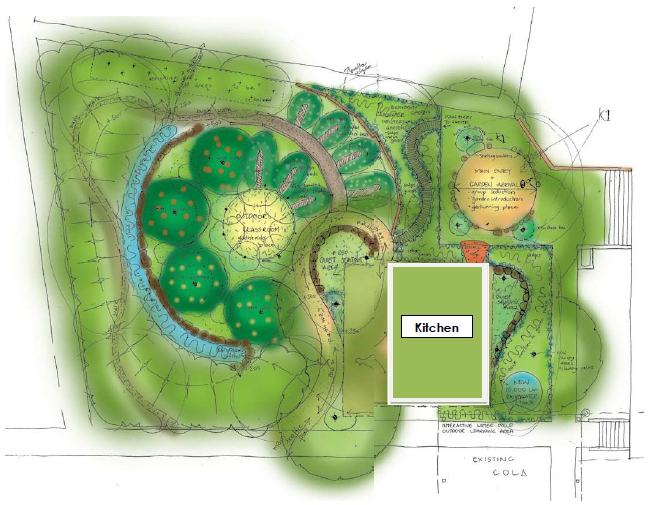 So you want a garden in your school?
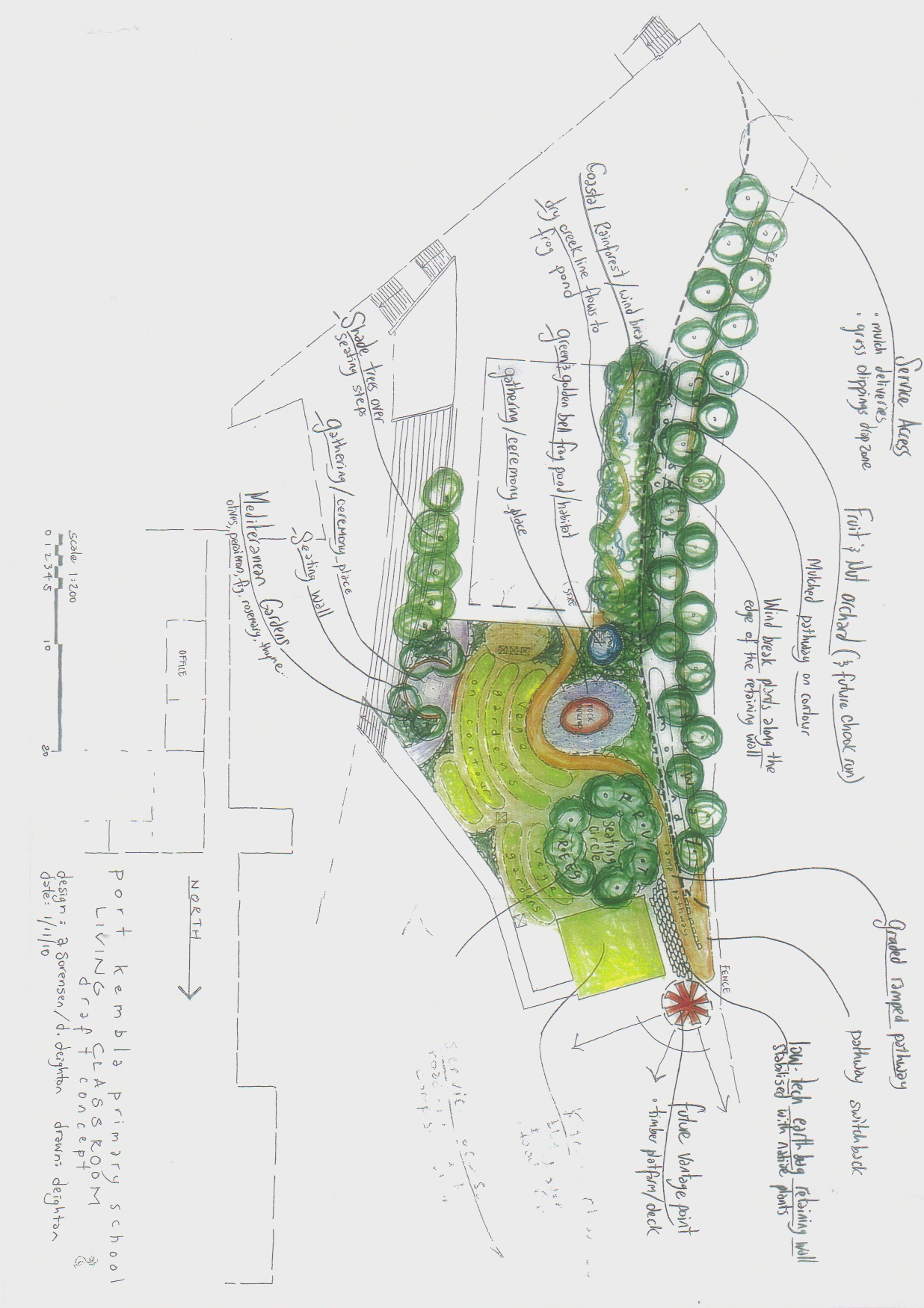 Port Kembla Public School Permaculture Garden Plan
So you want a garden in your school?
What is the garden primarily used for?
Growing vegetables, which type (Asian, European, mixture)
Plants that kids and community can work with in the future for cooking
Natives
Bush tucker
Teaching kids
Providing habitat
Attracting bird life etc
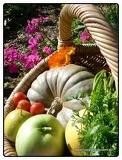 So you want a garden in your school?
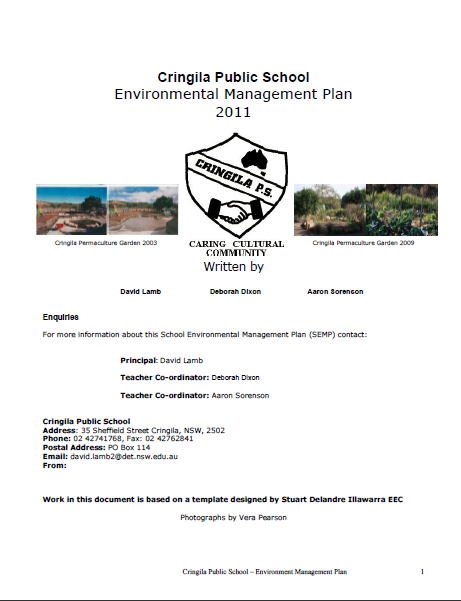 So you want a garden in your school?
How will we utilise the garden?
Garden ambassadors as per schools in the Warrawong Community of Schools
Other methods (successes and failures of these techniques trialled by other schools)
A hands on learning space where targeted lessons can occur but also the opportunity to link aspects of the curriculum and/or different Key Learning areas to the garden experience
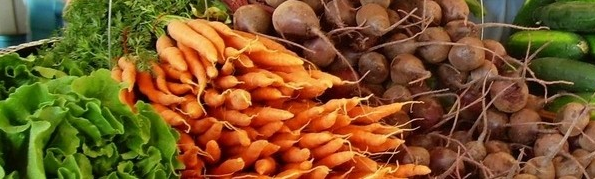 So you want a garden in your school?
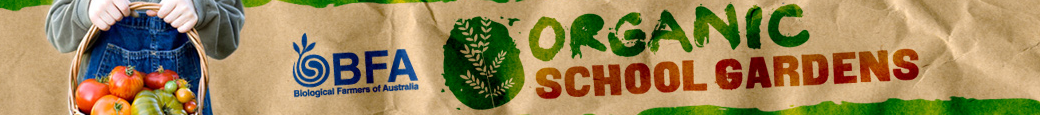 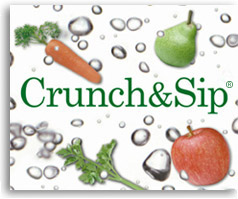 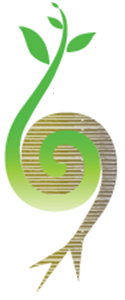 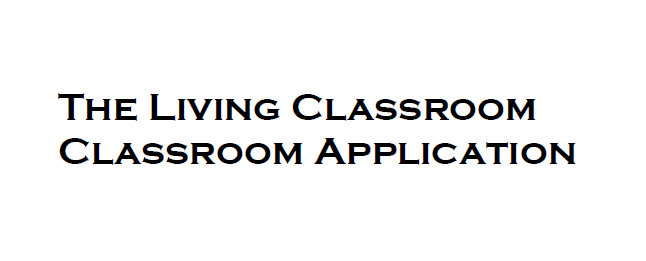 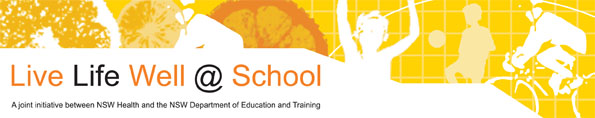 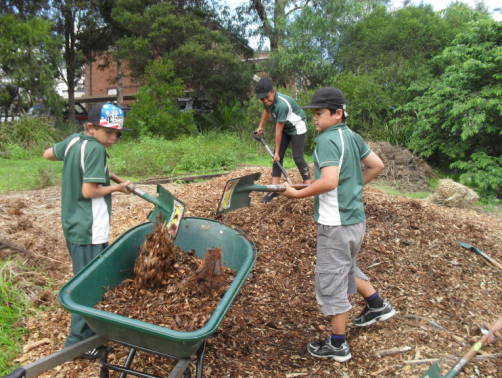 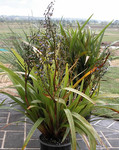 So you want a garden in your school?
Who is going to be part of the beginning process ?
General assistant
All teachers or one point of contact
Which kids
Can the community get involved?
Local businesses
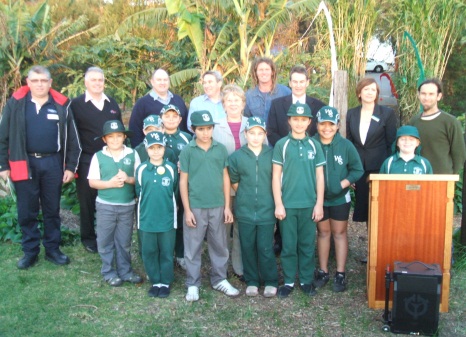 So you want a garden in your school?
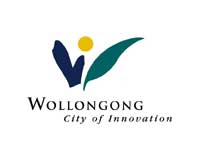 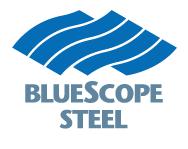 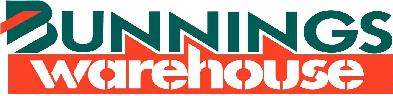 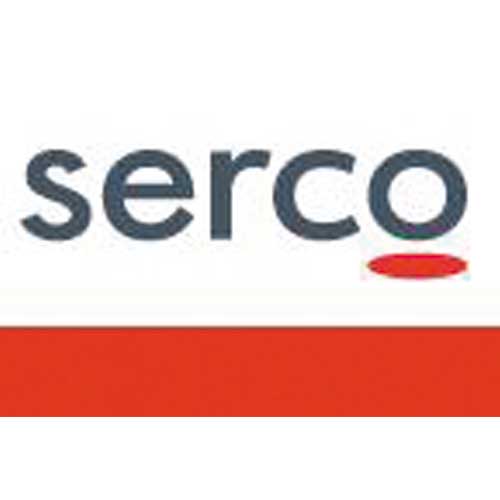 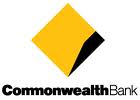 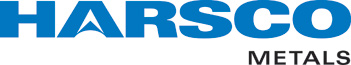 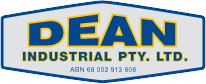 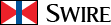 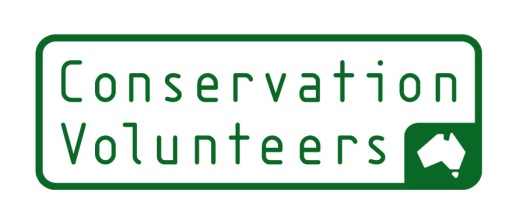 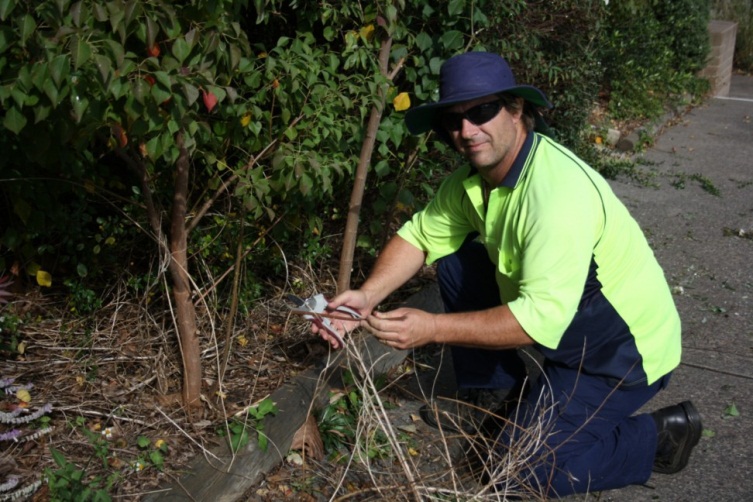 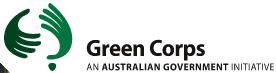 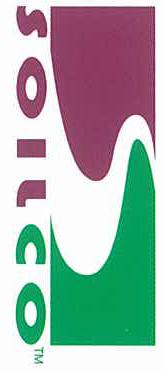 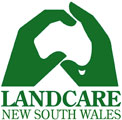 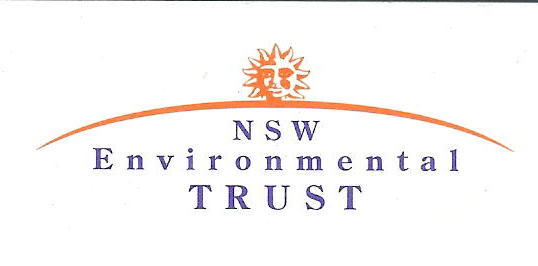 Brett the GA @ Cringila PS
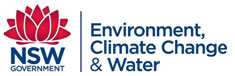 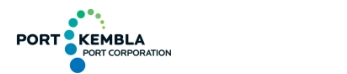 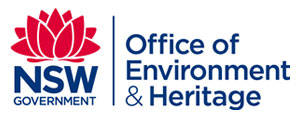 So you want a garden in your school?
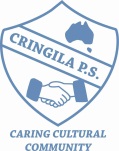 Who can support us?
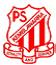 Warrawong Community of Schools Permaculture Partners network
Other schools who have already started a similar program
Community groups who you can work with collaboratively (Landcare, Conservation Volunteers, Green Corp)
Sustainability NSW, Environmental Trust, State and Federal Government Agencies.
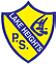 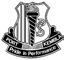 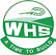 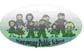 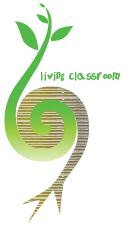 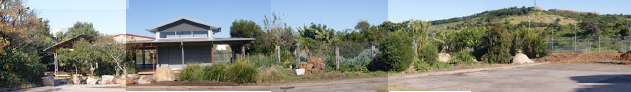 So you want a garden in your school?
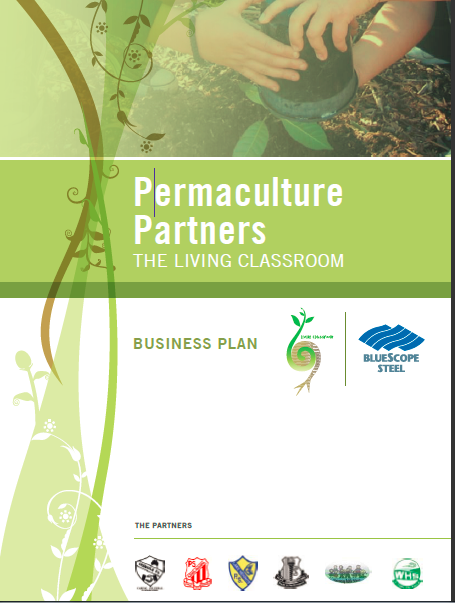 So you want a garden in your school?
Other considerations
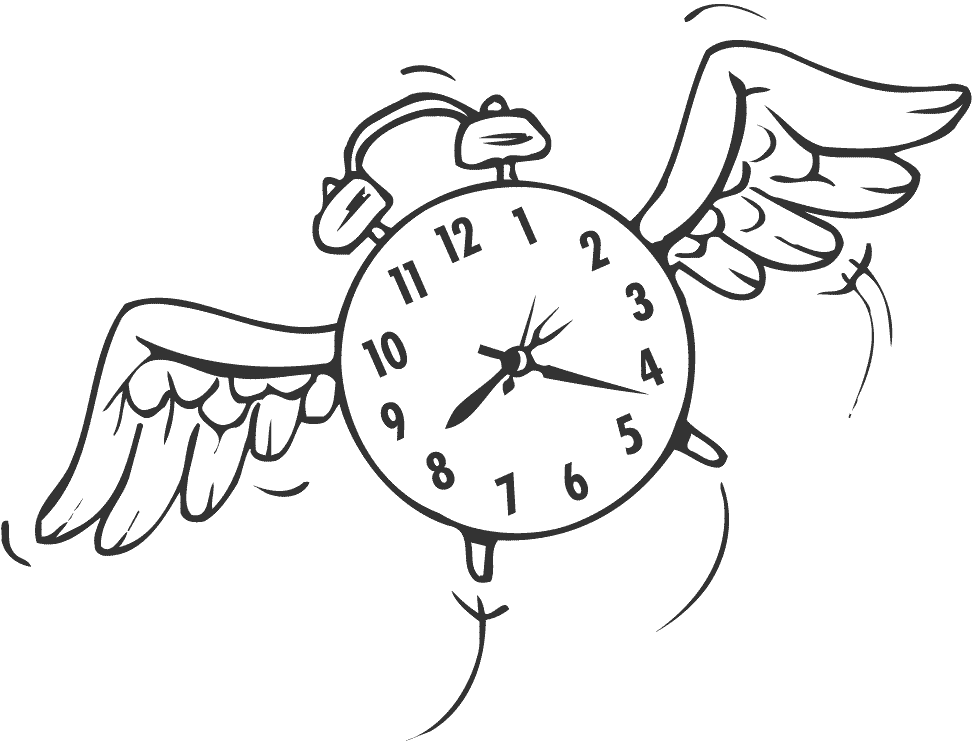 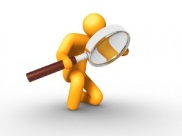 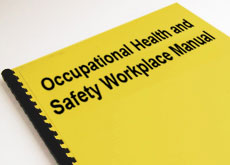 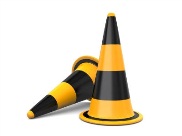 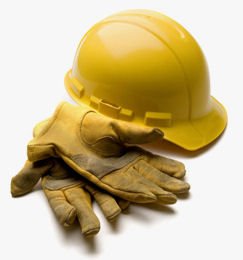 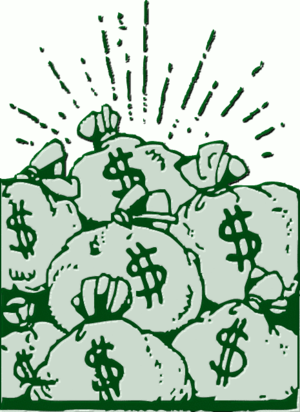 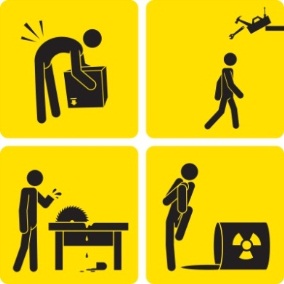 So you want a garden in your school?
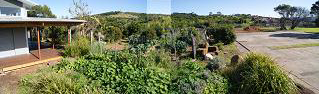 Celebrate your successes
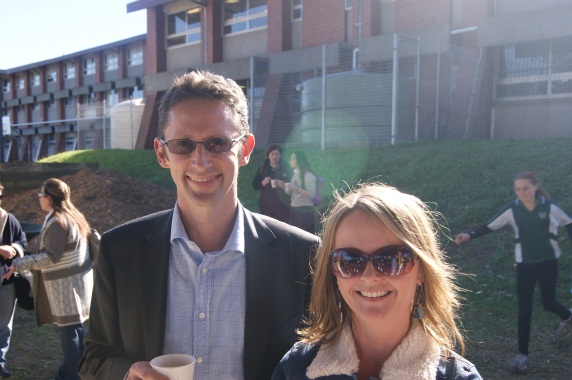 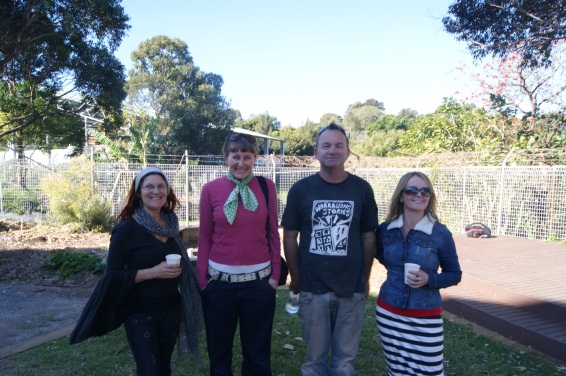 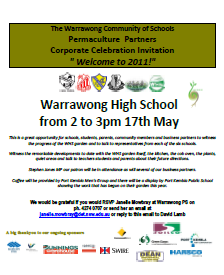 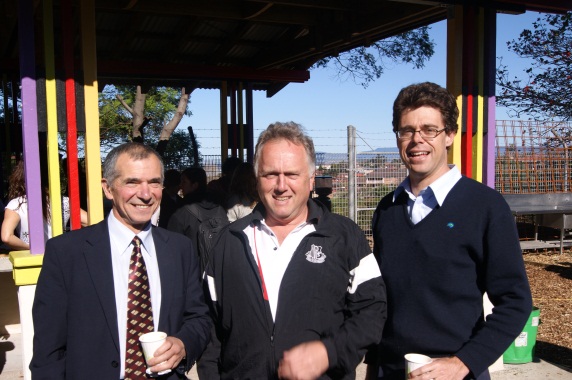 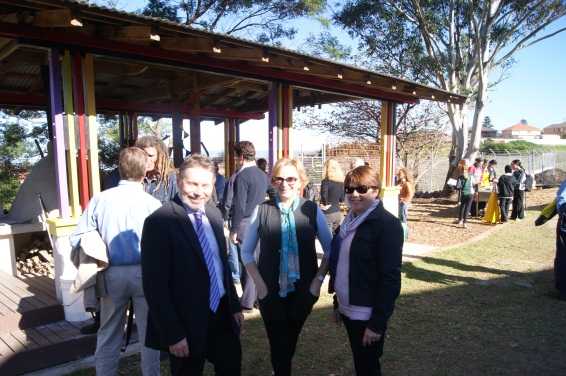 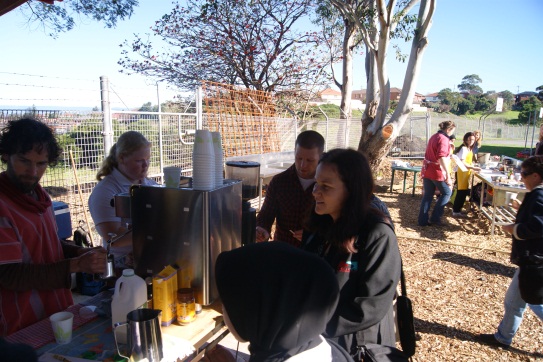 So you want a garden in your school?
Aaron Sorenson’s five top tips for starting a permaculture project at your school
2. Partner with a local permaculture group/community garden as their in-kind support will be invaluable with experience, knowledge and plant, seed and root material.
1. Invest in a permaculture design for the school. Stage the project works, start small and build upon the rising enthusiasm and opportunity.
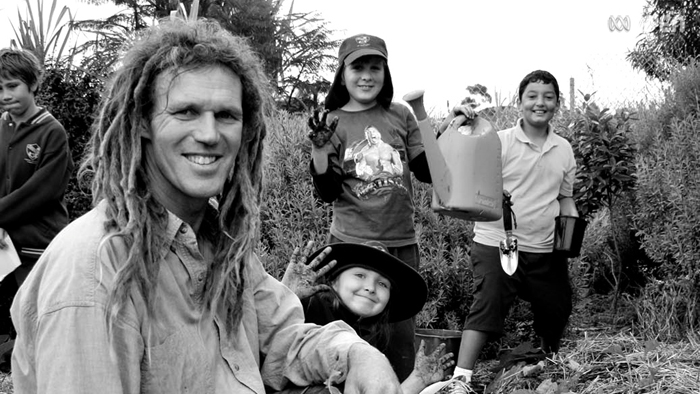 3. Start with a coffee machine and/or the outdoor kitchen first preferably with a cob oven. These two elements will be your income generators to support the building of your garden and the hands on program. There is nothing as encouraging as the smell of wood-fired pizza and organic, free-trade coffee to engage the community.
4. You need a ‘troika’ (group of three) – this will need to be the Principal and two teachers who are not retiring within the next three years of your project.
5. Invest in permaculture training for interested staff members. Ongoing staff capacity building will be essential for the long term success of the project.
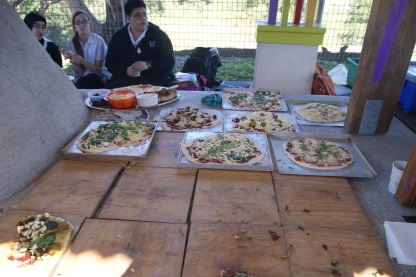 So you want a garden in your school?
Reality check
Is there someone at my school other than the Principal, who can be our champion?
Where would the garden go?
Start small but with a bigger vision?
We want to avoid tokenism.
What students would we involve?
Time and money?
Organisational factors?
What equipment will we need?
Who in our community can we involve on our terms?
Where are we now, where do we want to go and what support do we need to get there?
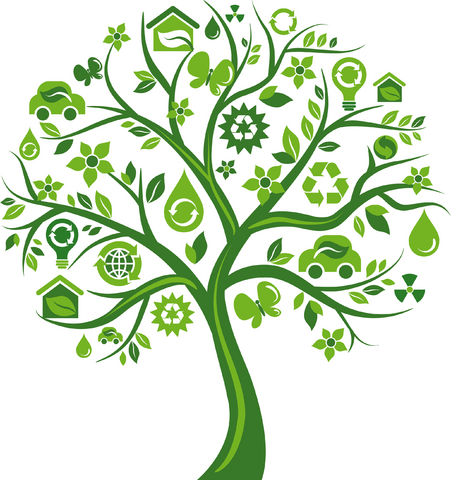 So you want a garden in your school?